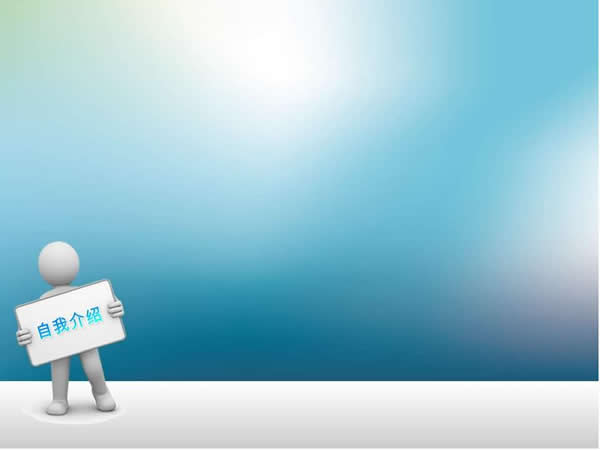 -110畢業系列活動-

六年級
英語自我介紹
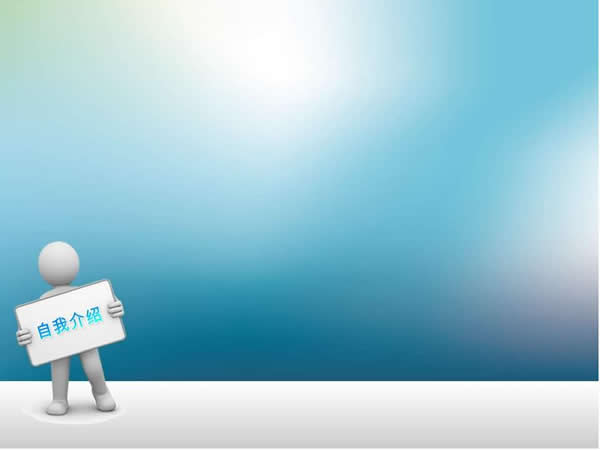 六年級英語自我介紹
Self-Introduction
1. 休業式前，完成英語自我介紹內容
2. 寒假期間，每天念稿3次練習
3. 1/26 開始背稿
4. 2/11 開學後驗收
5. 3/1(二)~3/8(二)進行英語自我
   介紹認證活動
Time to introduce yourself.
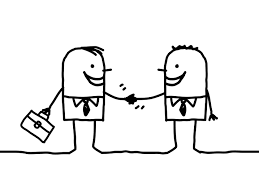 1-1. Greeting (打招呼)
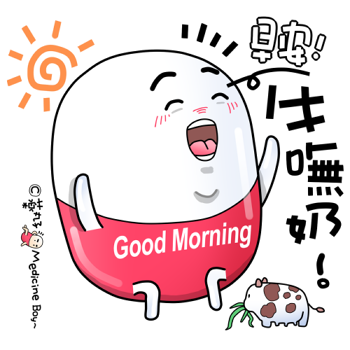 Good morning. (早安)
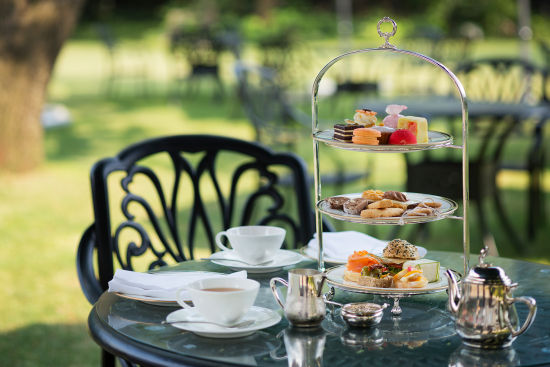 Good afternoon. (午安)
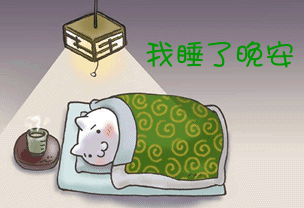 Good night. (晚安)
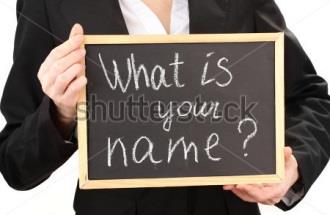 1-2. Name(姓名)
My name is              .
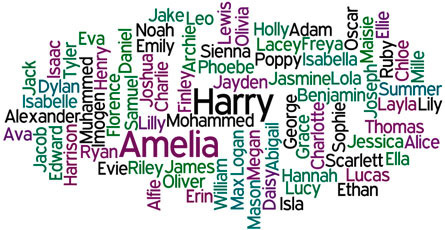 1-3. Age(年紀)
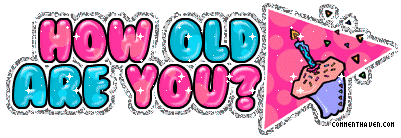 I’m                years old.
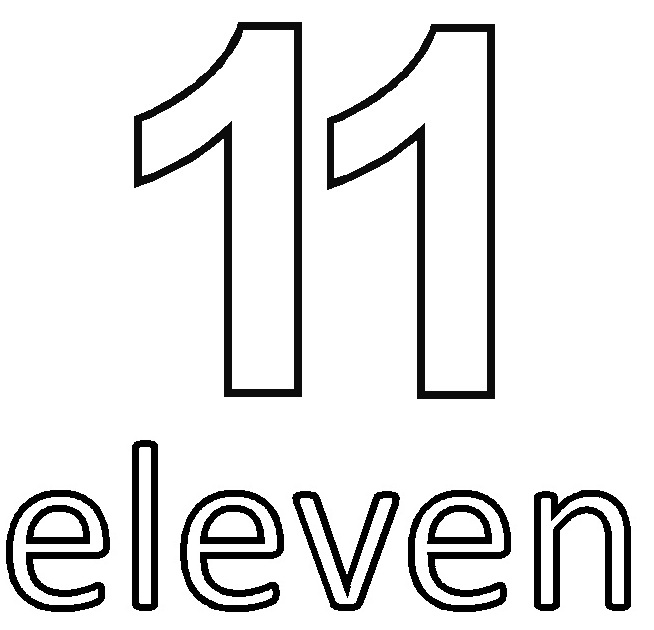 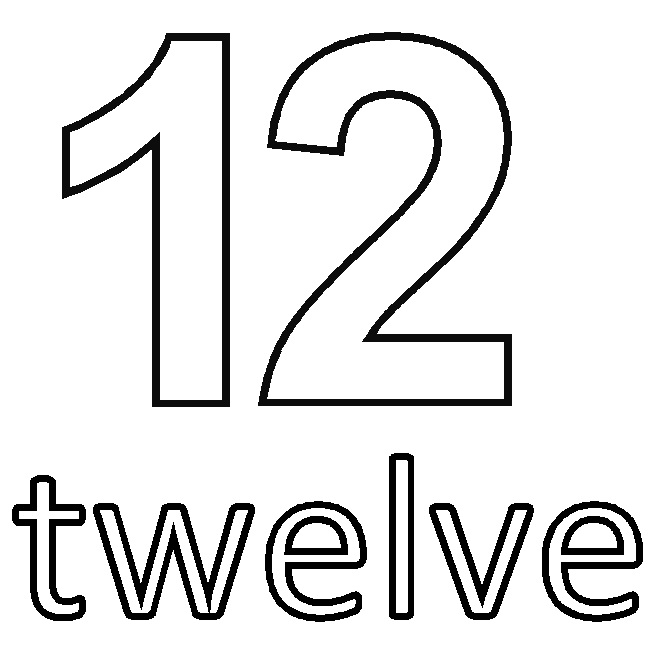 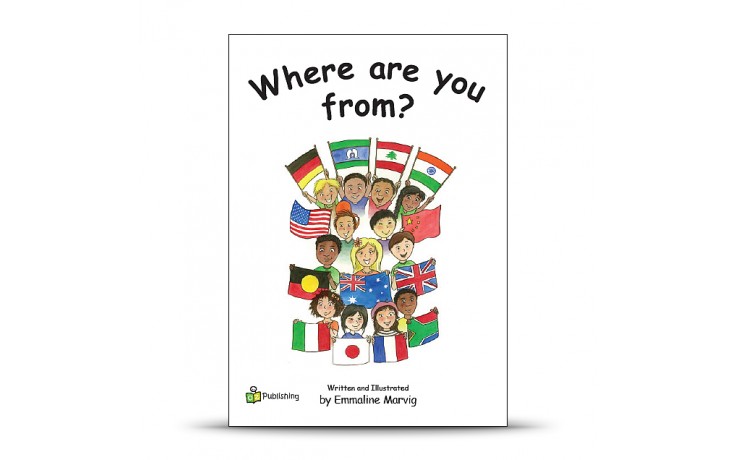 1-4. Nationality(國籍)
I’m from              .
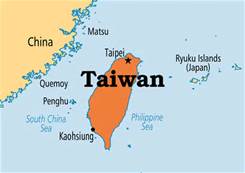 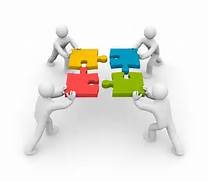 Let’s Practice!
1-1. Good              .
1-2. My name is              .
1-3. I’m                years old.
1-4. I’m from              .
2-1. Transportation(交通工具)
I go to school ______________ every day.
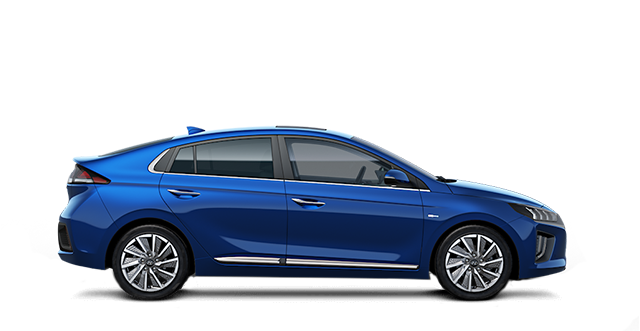 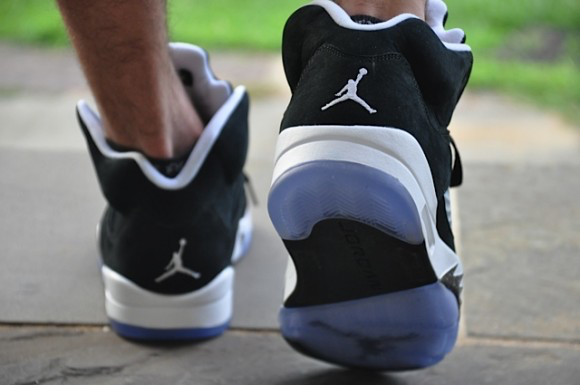 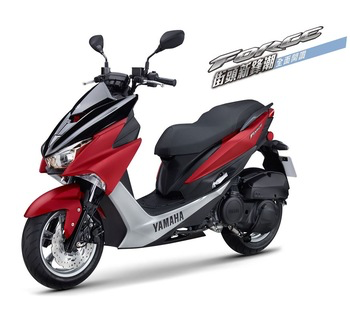 on foot
by car
by scooter
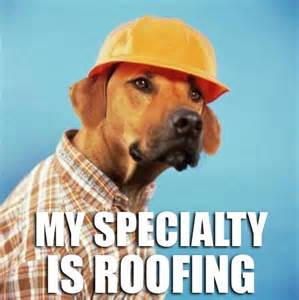 2-2. Specialty(專長)
I’m good at              .
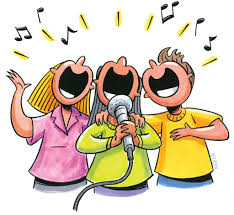 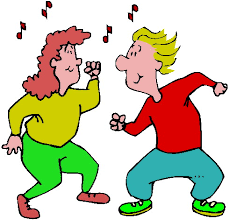 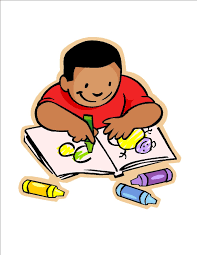 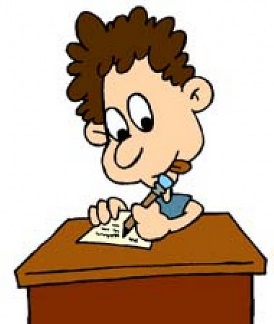 singing
dancing
drawing
writing
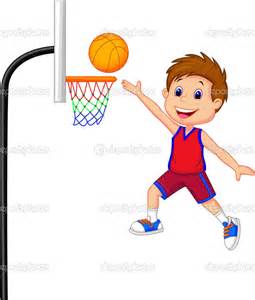 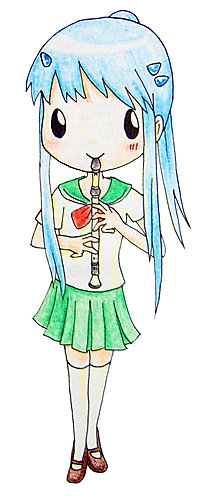 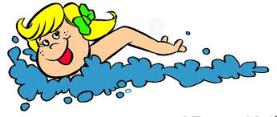 playing basketball
swimming
playing the recorder
吹直笛
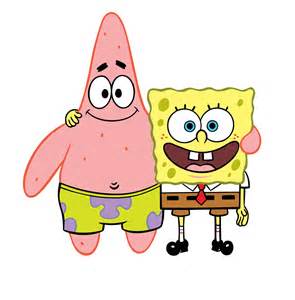 2-3. Friend(朋友)
At school, my best friend is               .
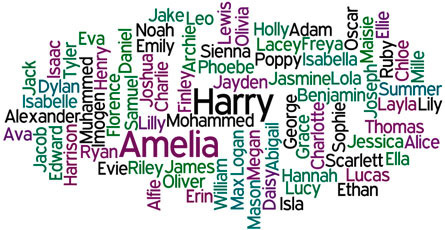 2-4. Friend(朋友)
We like to                together.
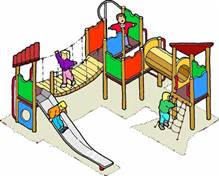 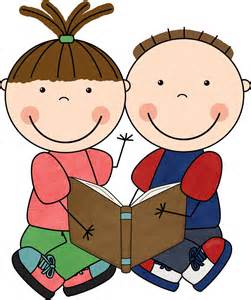 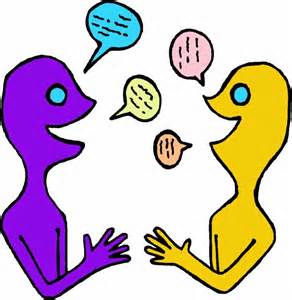 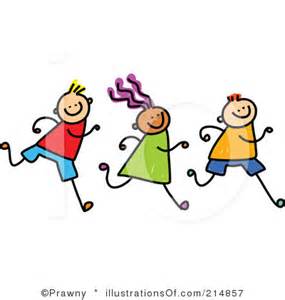 play
run
talk
read
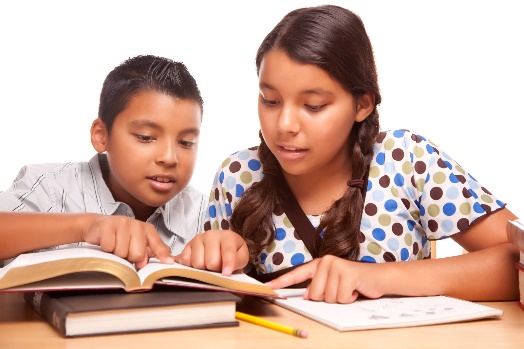 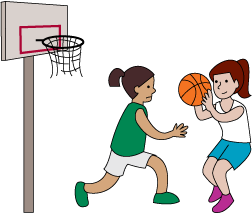 play basketball
do homework
Let’s Practice!
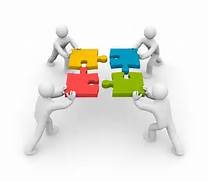 2-1. I go to school ________ every day.
2-2. I’m good at              .
2-3. At school, 
       my best friend is               .
2-4. We like to                together.
3-1.  Homework Time (作業時間)
When I’m at home, 
I do my homework at _____________.
7:00
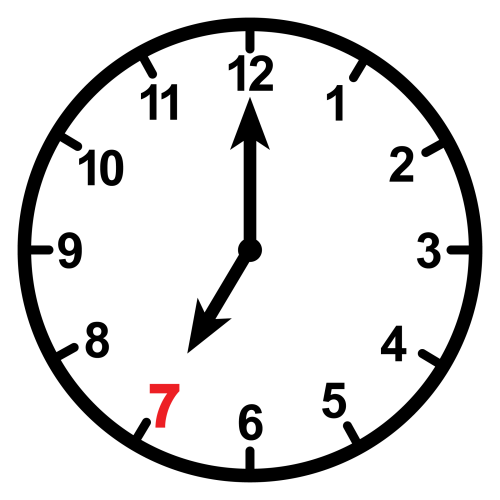 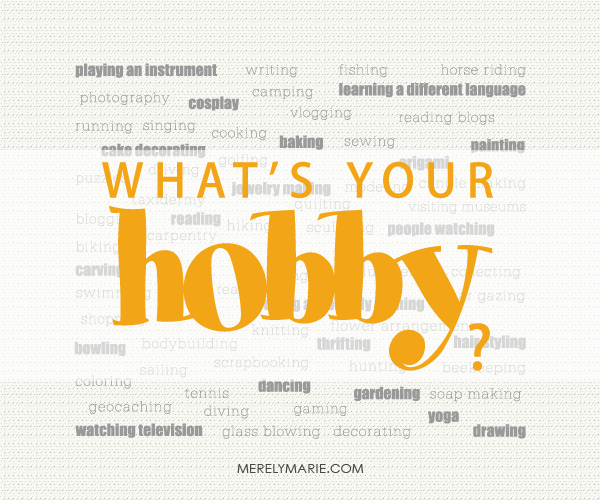 3-2. Hobby(興趣)
I like to                            .
on Saturdays and Sundays.
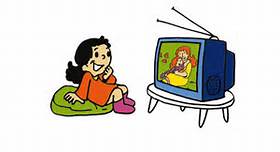 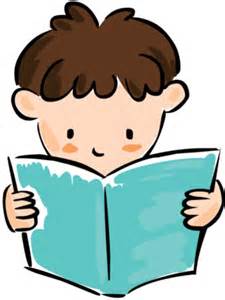 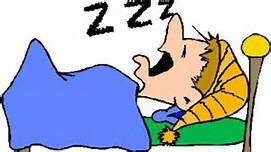 watch TV
sleep
read
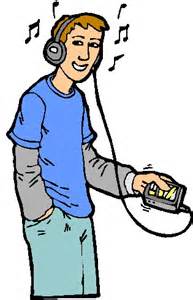 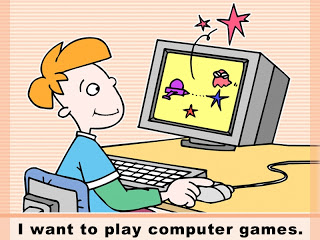 listen to music
play computer games
3-3. Countries(國家)
My favorite country is               .
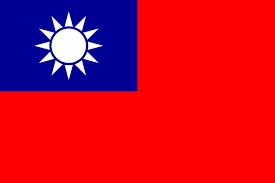 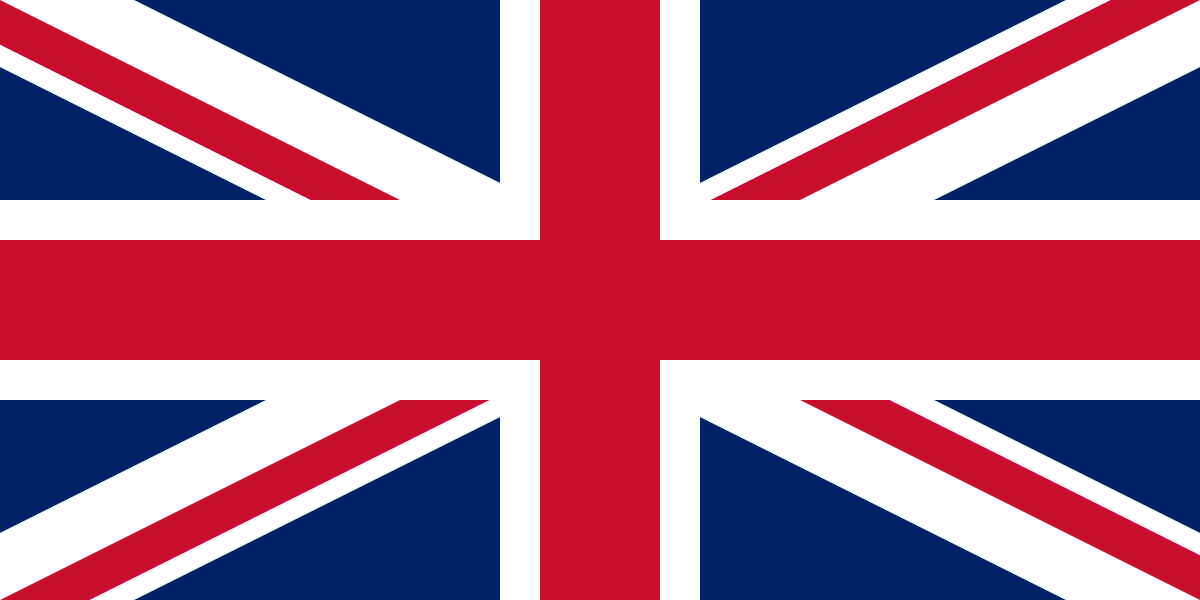 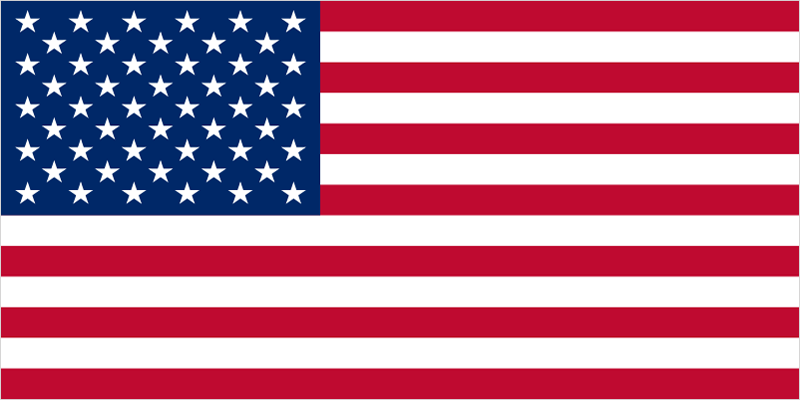 Taiwan
the USA
the UK
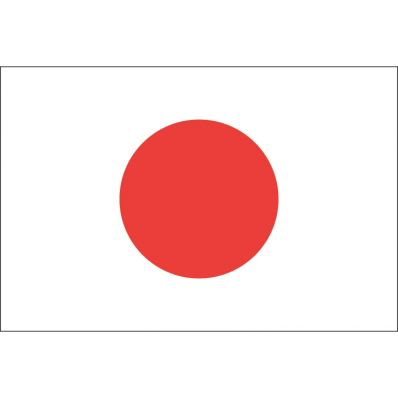 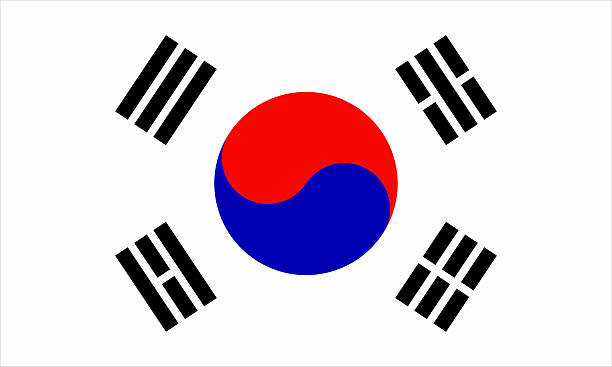 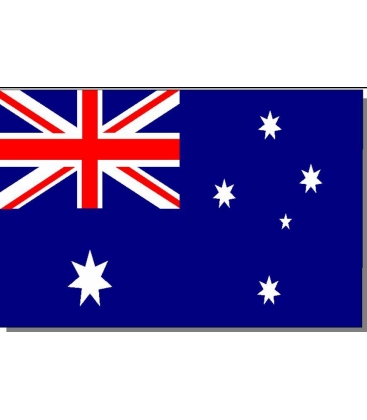 Japan
Australia
Korea
3-4. Things I Like(喜歡的事物)
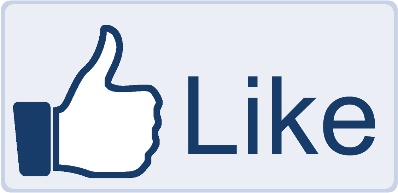 And my favorite    ①    is      ②     .
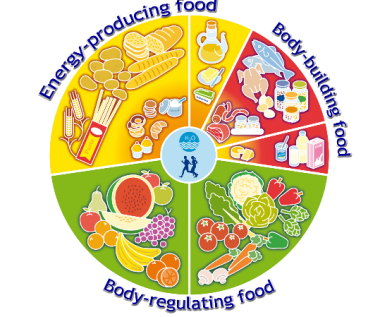 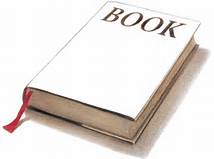 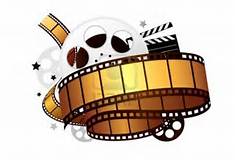 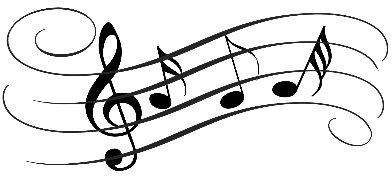 ①
song
movie
book
food
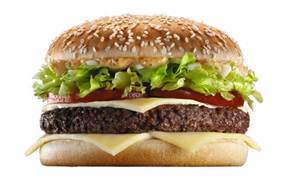 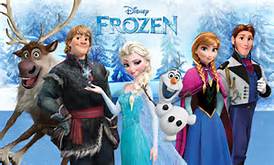 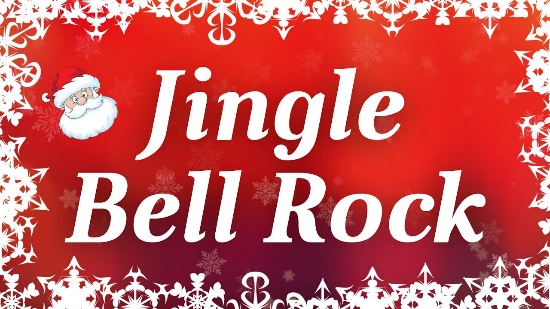 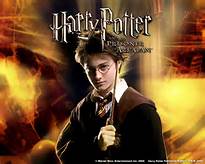 ②
Frozen
hamburger
Harry Potter
Jingle Bell Rock
Let’s Practice!
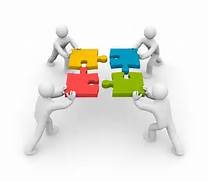 3-1. When I’m at home, 
        I do my homework at _______.
3-2. I like to ________________           
        on Saturdays and Sundays.
3-3. My favorite country is               .
3-4. And my favorite    ①    is      ②     .
4-1. Job(工作)
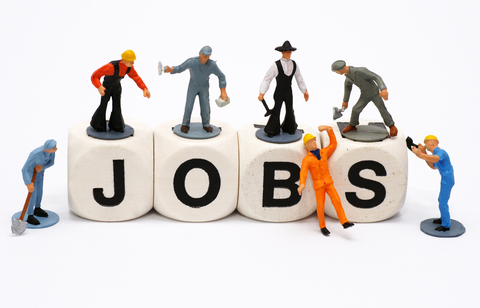 In the future, I want to be a/an ___________.
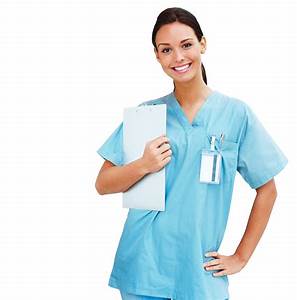 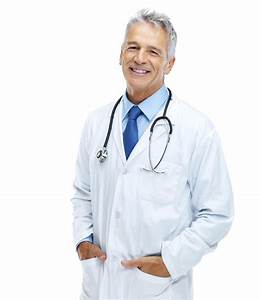 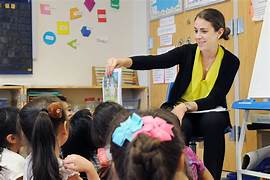 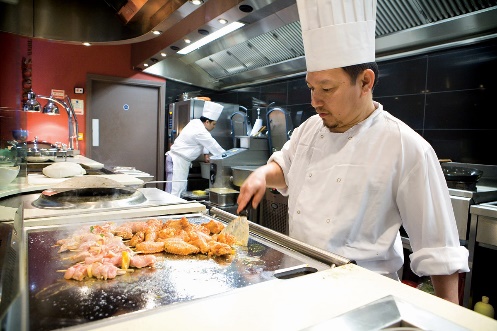 nurse
teacher
cook
doctor
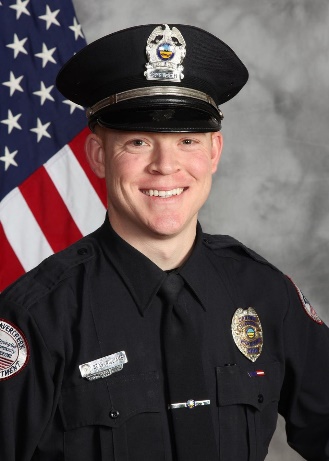 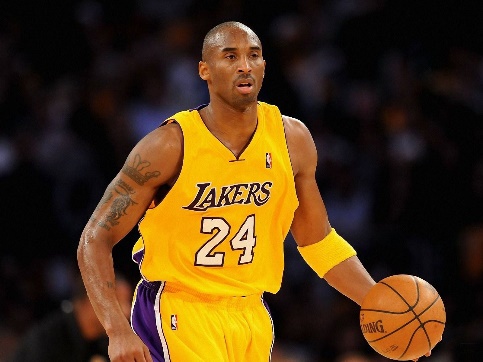 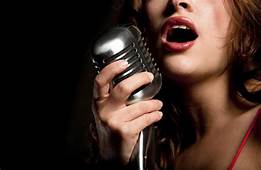 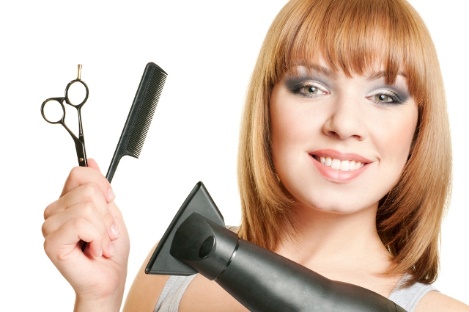 hair dresser
basketball 
   player
singer
police officer
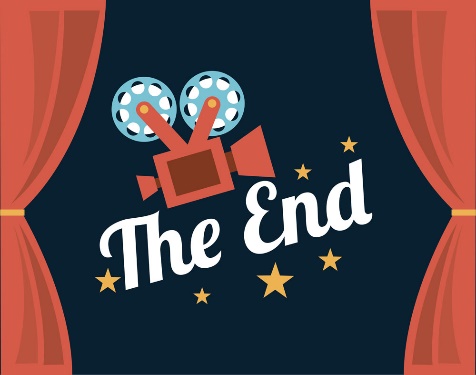 4-2. Ending(結尾)
Thank you very much.
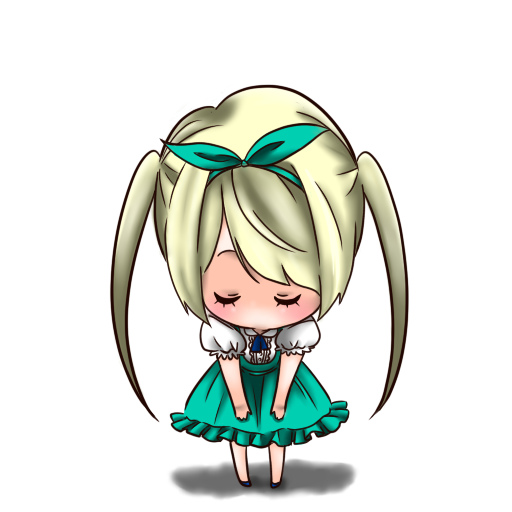 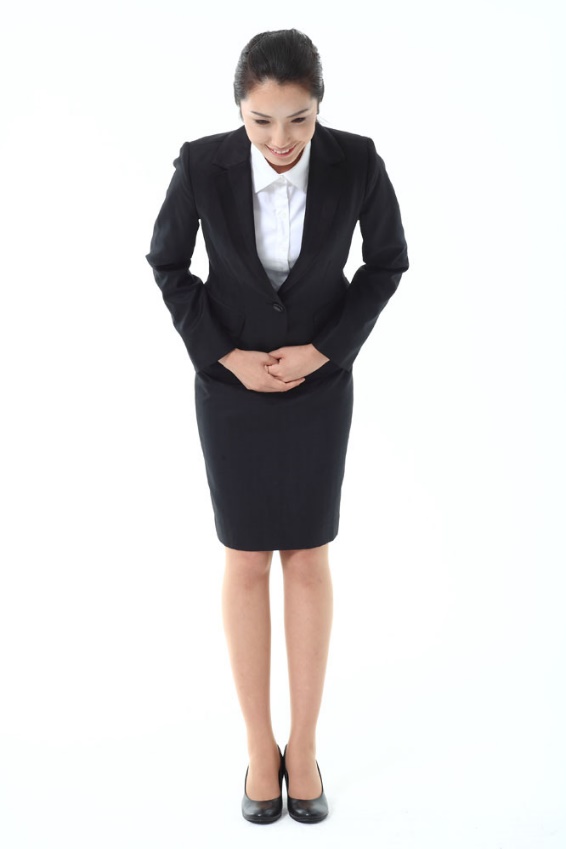 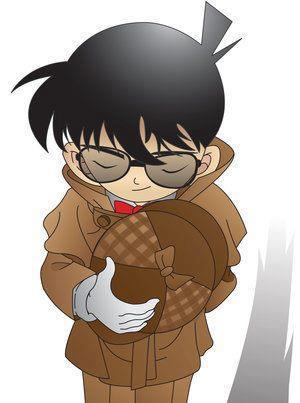 Let’s Practice!
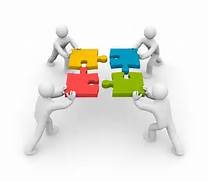 4-1. In the future, I want to be    
        a/an          .
4-2. Thank you very much.
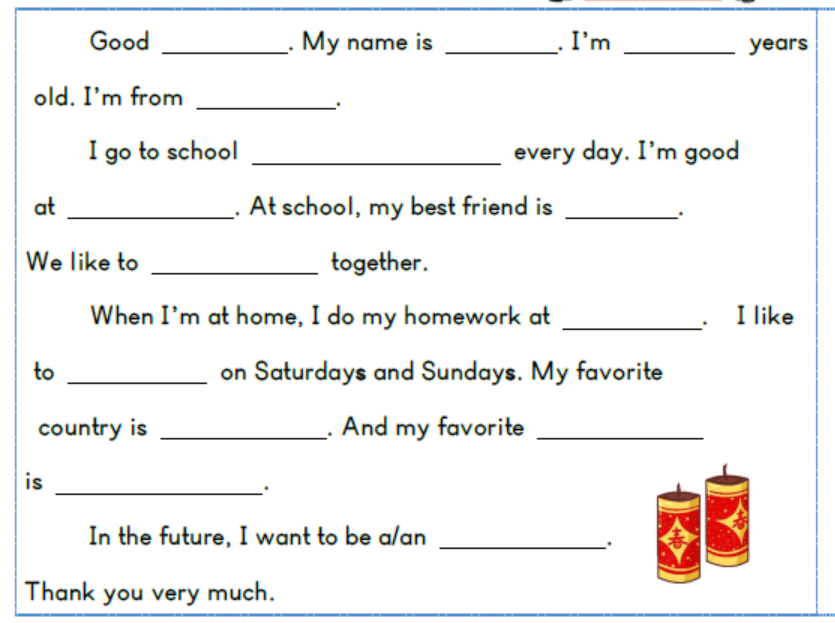 The end. 
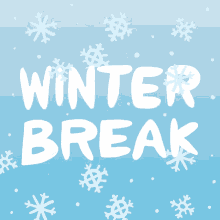